VAKA SUNUMU
Arş. Gör. Dr. Cuma Ali ZOBA
			KTÜ Tıp Fakültesi 
			Aile Hekimliği AD
			   15.01.2019
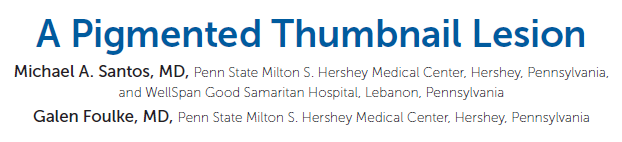 Vaka
82 yaşında erkek hasta,

Hırdavat mağazasında çalışmakta,

Rutin sağlık muayenesi için başvurdu,

Hastanın, vital bulguları normaldi,

Ateşi, titremesi, gece terlemesi ya da istemsiz kilo kaybı yoktu.
Hastanın tek şikayeti, başparmak tırnağında yaklaşık üç ay önce fark ettiği ağrısız lezyondu.

Yakın zamanda travma öyküsü yoktu.
Fizik muayenede:
Sol başparmak tırnağında longitudinal melanonişi görüldü.

Proksimal tırnak kıvrımında kahverengi-siyah pigmentasyon mevcuttu.

Pigmentasyon distalde sivriydi.

Tırnağın plakasının  distalinde V şeklinde bir çentik vardı.
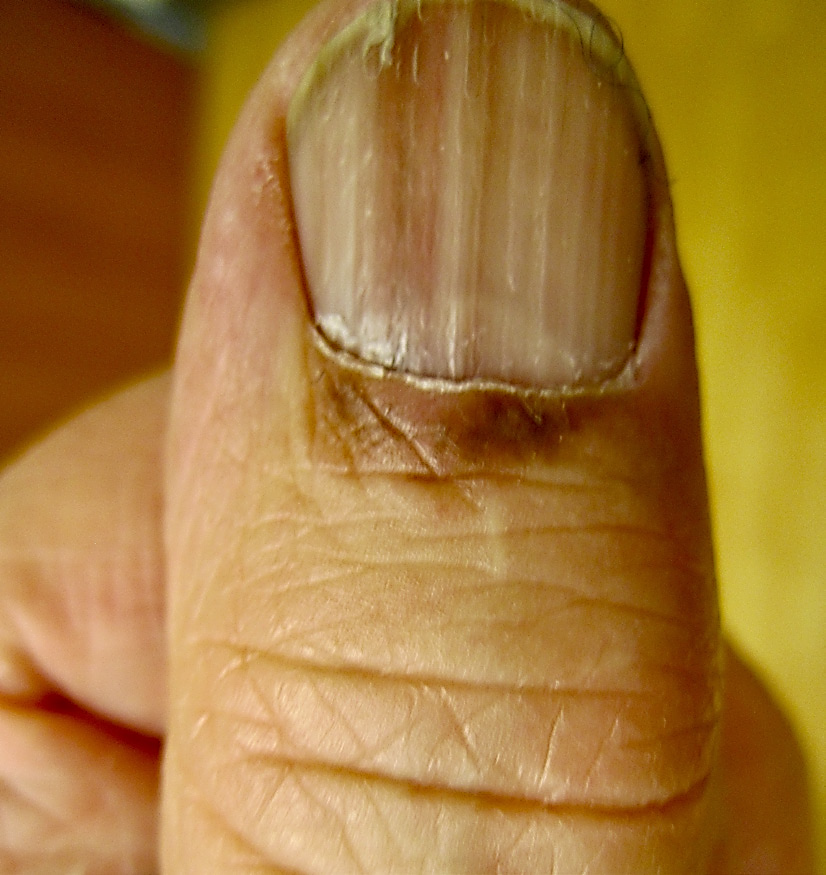 Soru: Hastanın öyküsü ve fizik muayene bulgularına dayanarak, aşağıdakilerden hangisi en olası tanıdır? 

A. Akral melanom
B. Melanonişi striata
C. Tırnak matriksi hematomu
D. Pseudomonas aeruginosa enfeksiyonu
E. Subungual verruca vulgaris
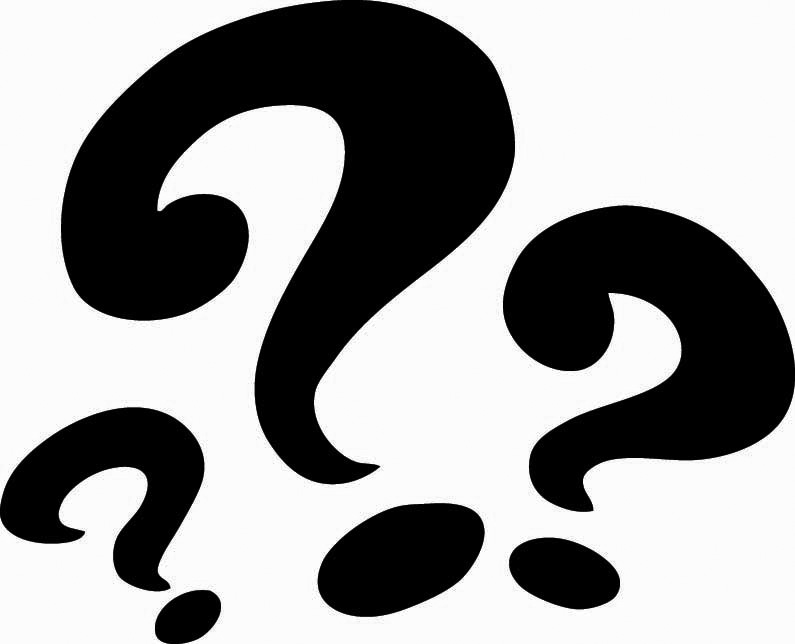 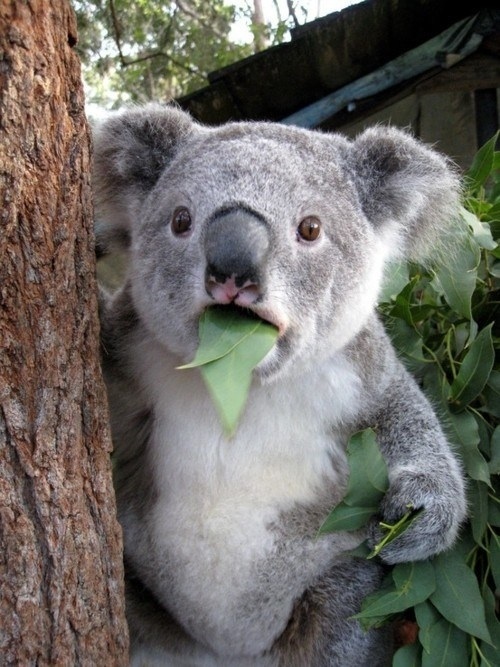 Cevap A: Akral melanom
Akral Melanom
Subungual bir melanomun tanınması zor olabilir ve gecikmiş tanı nedeniyle prognoz genellikle diğer kutanöz melanomlardan daha kötüdür. 

   Hutchinson tırnak işareti (tırnak yatağından proksimal veya lateral tırnak kıvrımlarına uzanan siyah veya kahverengi pigmentasyon) akral melanom ile ilişkilidir.
Akral Melanom
Melanonişinin daha sık görülen benign nedenleri de, benzer şekilde görünebilir. Ancak tipik olarak birden fazla tırnak yatağında eşzamanlı olarak meydana gelir. 
 
   Melanomu dışlamak için biyopsi gereklidir. In situ tırnak matrisi melanomları tüm tırnağın (tırnak plakası, yatak ve matriks) konservatif eksizyonu ile tedavi edilebilir.
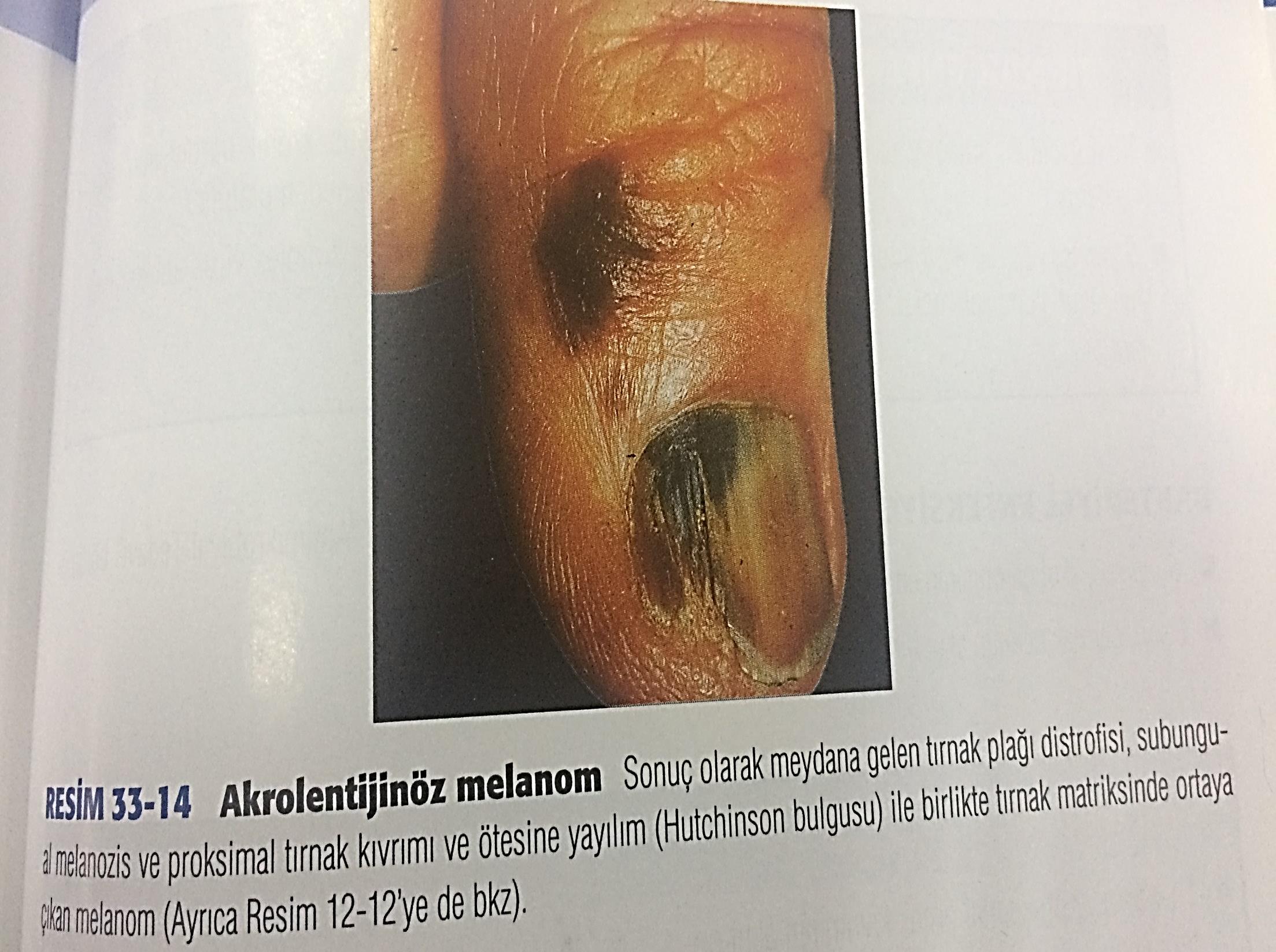 *Fitzpatrick’in Renkli Klinik Dermatoloji Atlası ve Özeti,  6. Baskı, Güneş Tıp Kitapevi
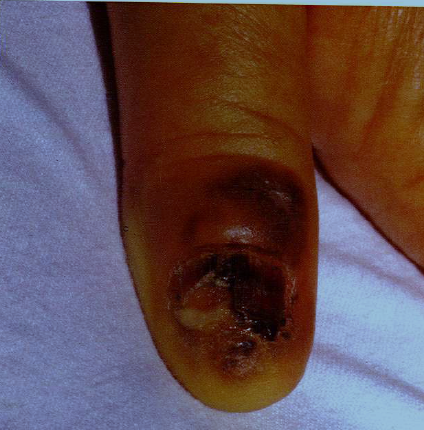 *Dermatoloji Atlası, Can BAYKAL,  3. Baskı, Nobel Tıp Kitapevi
Melanonişi Striata
Melanonişi striata, tırnak plağının altındaki melanine bağlı siyah veya kahverengi pigmentasyon bandıdır. 

Koyu tenli hastalarda yaygındır. 

Melanonişi striatada pigmentasyon bandı eşit genişliktedir.
Melanonişi Striata
Oysa tırnak melanomu, tabanda genellikle daha geniştir, distale doğru  daralır ve distal tırnak plağının şişmesine neden olabilir. 

    Melanonişi striata ilaç kullanımına, bakteriyel, fungal veya HIV enfeksiyonuna bağlı olabilir.
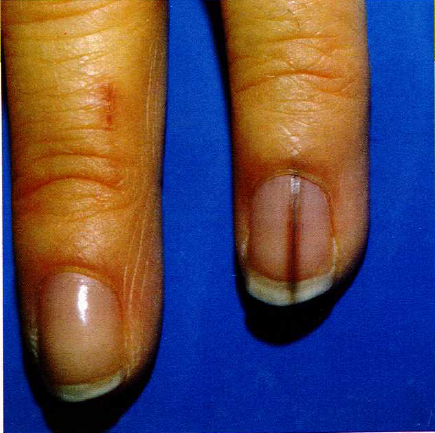 *Dermatoloji Atlası, Can BAYKAL,  3. Baskı, Nobel Tıp Kitapevi
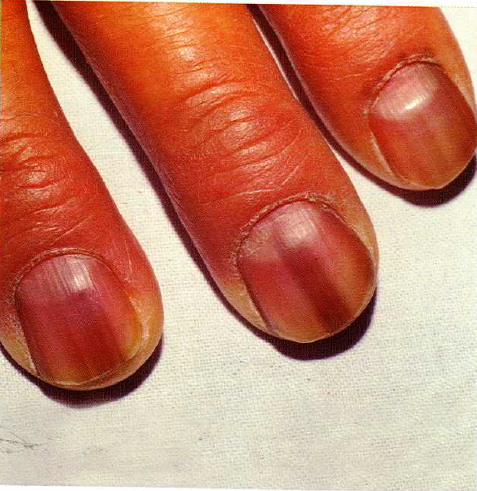 *Dermatoloji Atlası, Can BAYKAL,  3. Baskı, Nobel Tıp Kitapevi
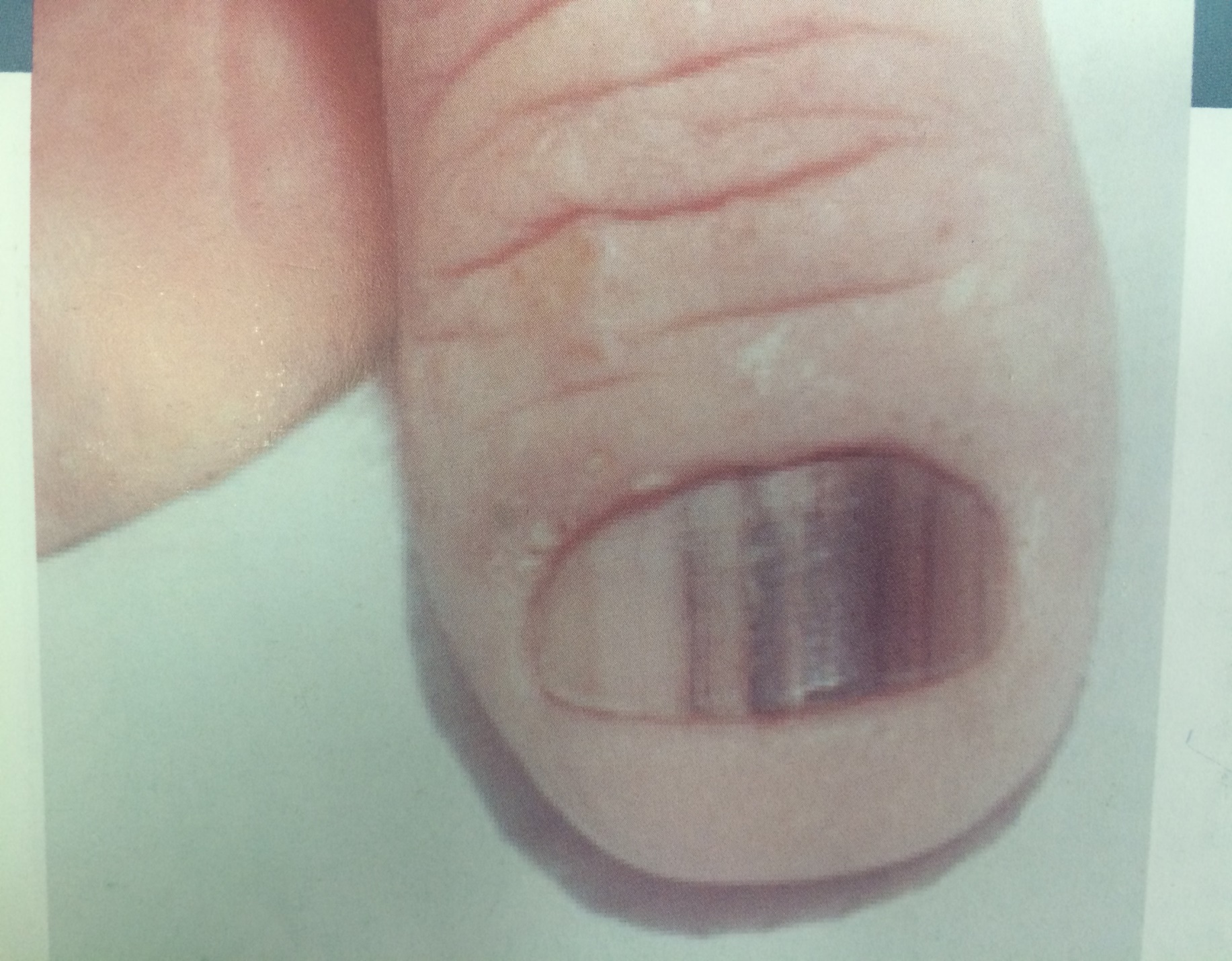 *Dermatoloji Atlası, Can BAYKAL,  3. Baskı, Nobel Tıp Kitapevi
Tırnak matriksi hematomu
Tırnak matriksi hematomları tırnak yatağındaki travmatik yaralanmadan dolayı, tırnağın altında kan birikmesiyle olur. 
Hematom genişlemesinden kaynaklanan artan baskı hassasiyete neden olabilir. 
Ağrı genellikle yaralanmanın olduğu gün içerinde düzelir. Hematomdan gelen sürekli ağrı drenajı gerektirebilir. 
Tırnak yatağı rengi kırmızıdan mora ve daha sonra koyu kahverengi veya siyaha dönecektir.
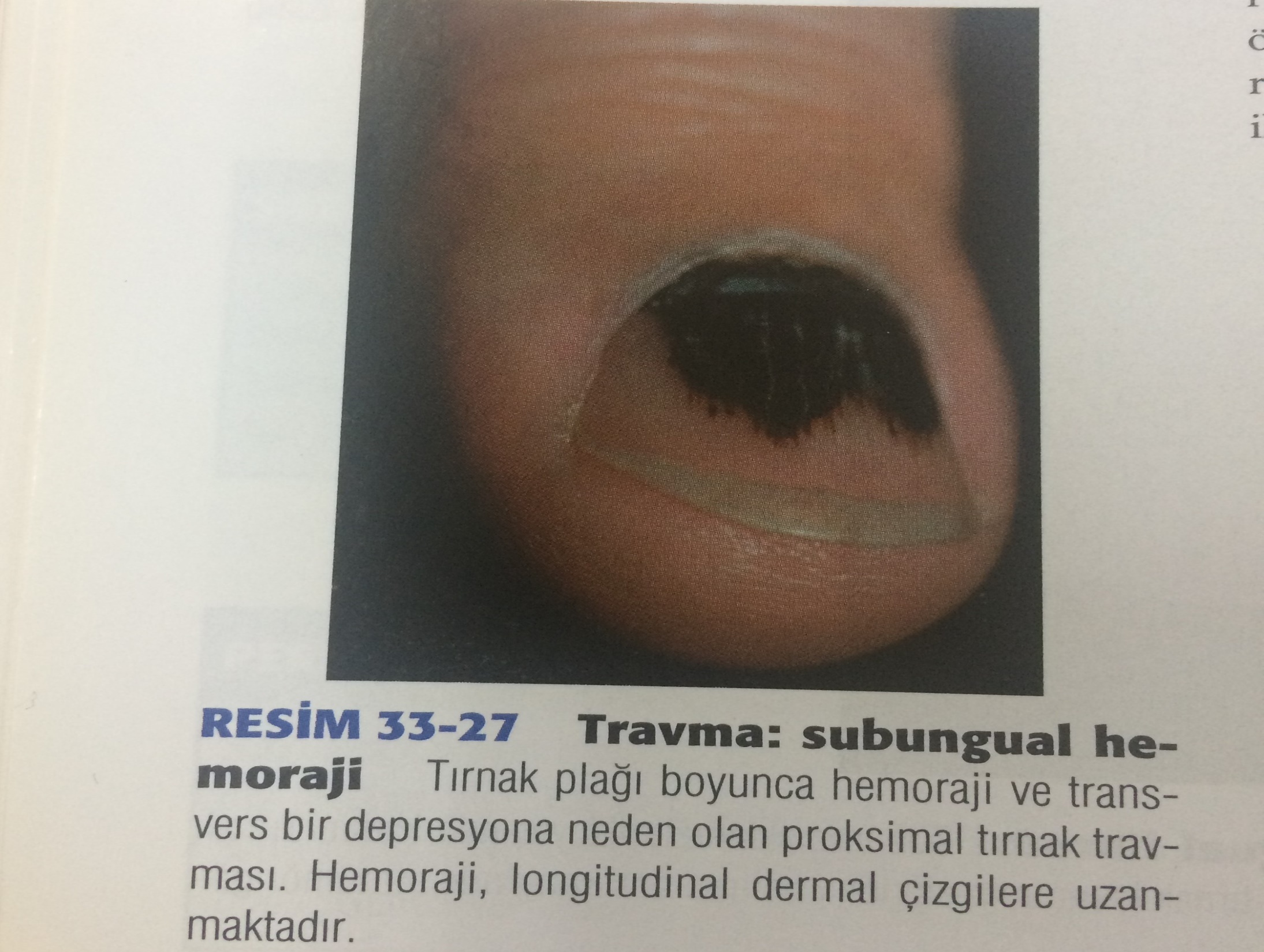 *Fitzpatrick’in Renkli Klinik Dermatoloji Atlası ve Özeti,  6. Baskı, Güneş Tıp Kitapevi
Pseudomonas Aeruginosa Enfeksiyonu
Pseudomonas aeruginosa enfeksiyonu tırnak yatağının yeşile dönüşmesine neden olabilir. 

Genellikle klinik ile teşhis edilir, ancak tanı tırnak kültürleriyle doğrulanabilir. 

Genellikle kronik paronişi veya onikoliz komplikasyonu olarak ortaya çıkar. 

Özellikle uzun süreli suya maruz kaldıktan sonra, genellikle bir veya iki tırnak etkilenir.
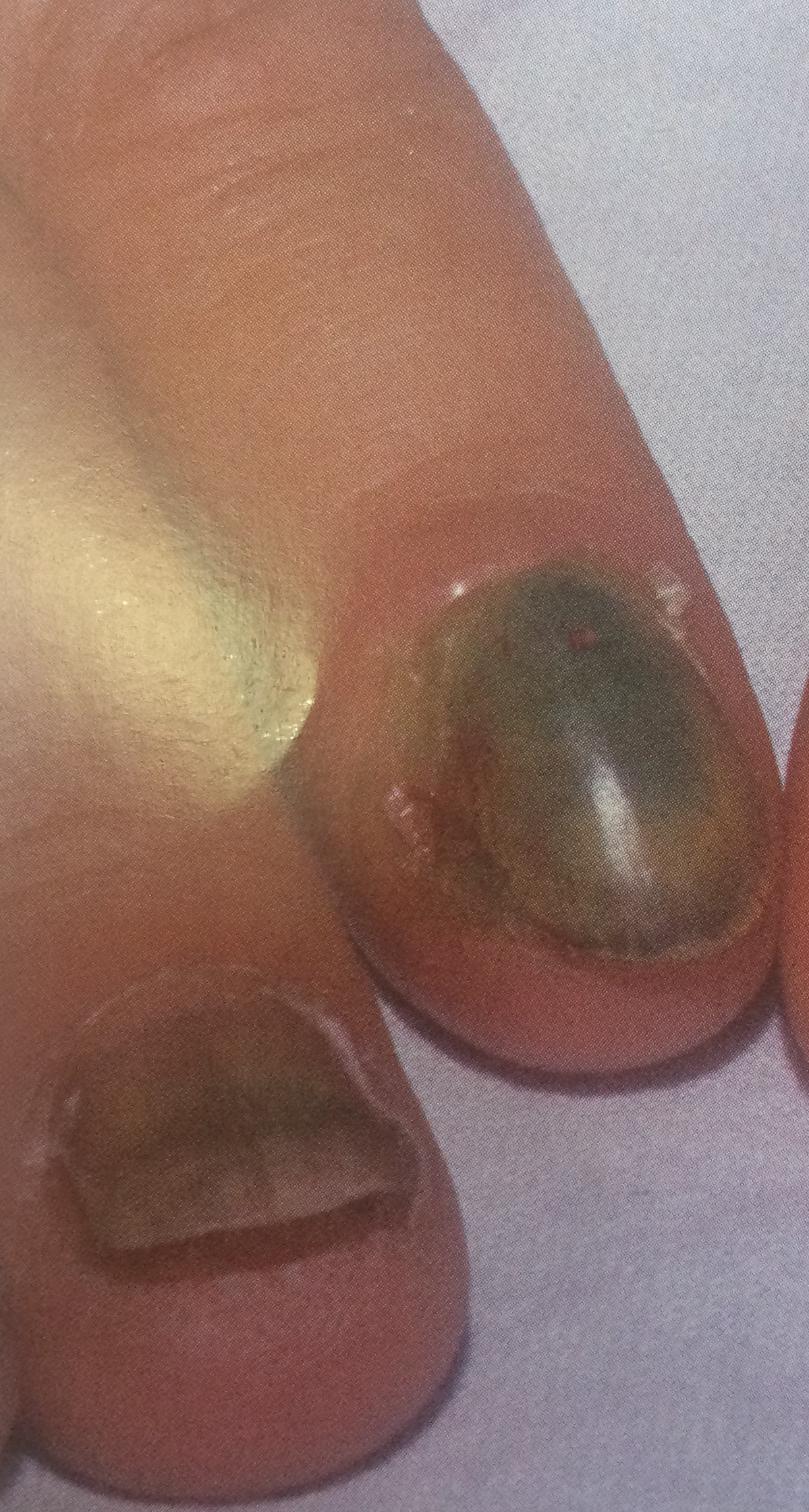 *Dermatoloji Atlası, Can BAYKAL,  3. Baskı, Nobel Tıp Kitapevi
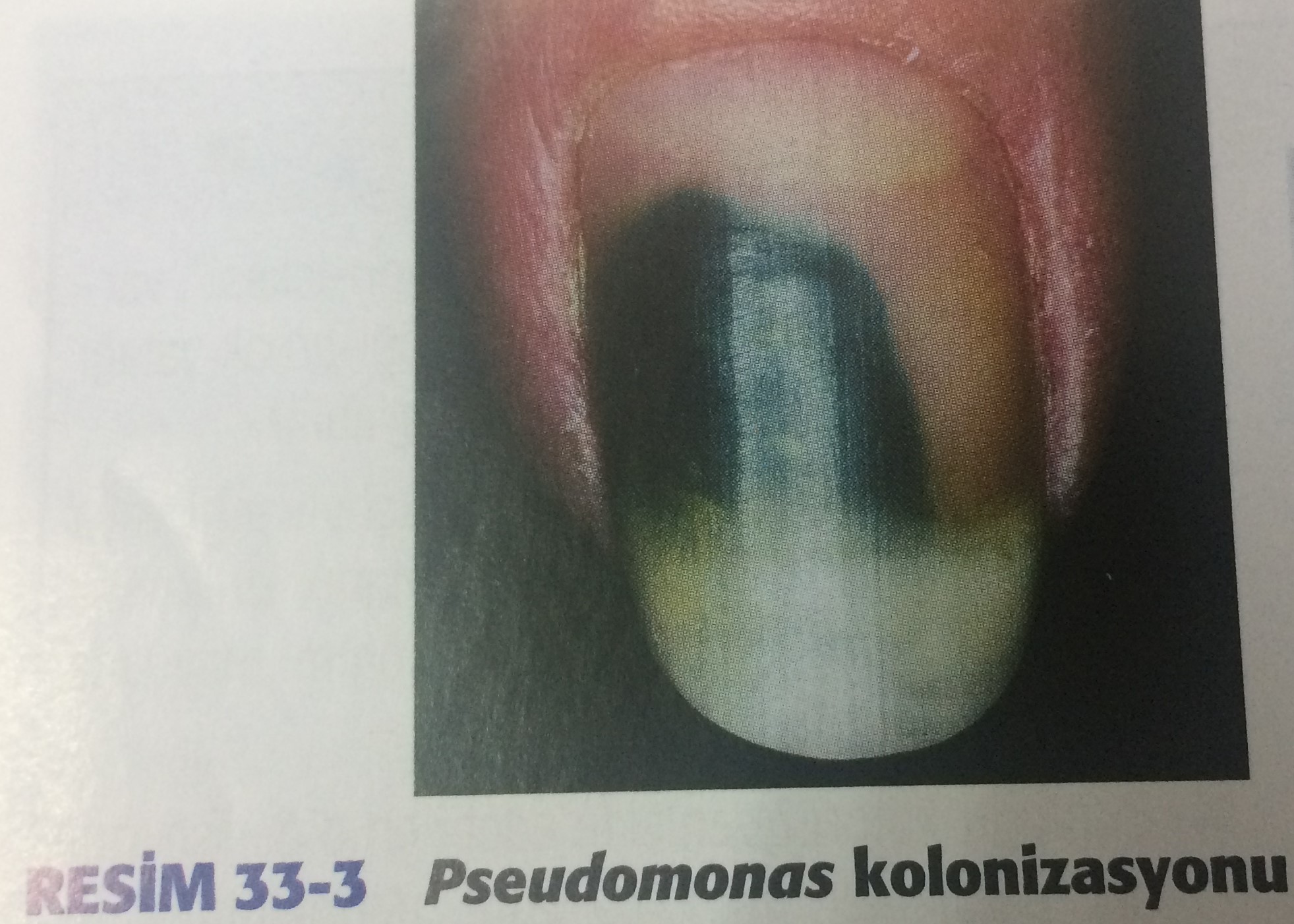 *Fitzpatrick’in Renkli Klinik Dermatoloji Atlası ve Özeti,  6. Baskı, Güneş Tıp Kitapevi
Subungual Verruka Vulgaris
Subungual verruka vulgaris, insan papilloma virüsünün neden olduğu tırnak plağının altından çıkan siğilin atipik bir görünümüdür. 

Subungual verruka, genellikle düzensiz bir yüzeye sahip hiperkeratotik, kaba papüllere dönüşen tırnak plağı deformasyonuna neden olur. 

Kılcal damar trombozu nedeniyle kırmızımsı veya kahverengi renk değişikliği oluşabilir.
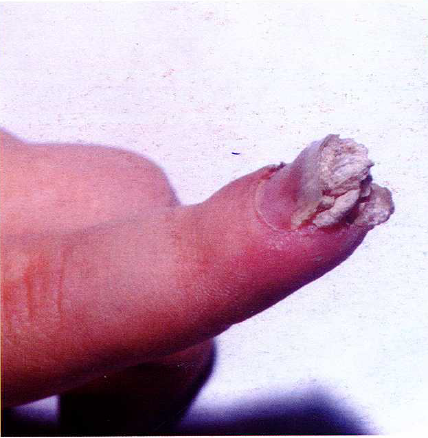 *Dermatoloji Atlası, Can BAYKAL,  3. Baskı, Nobel Tıp Kitapevi
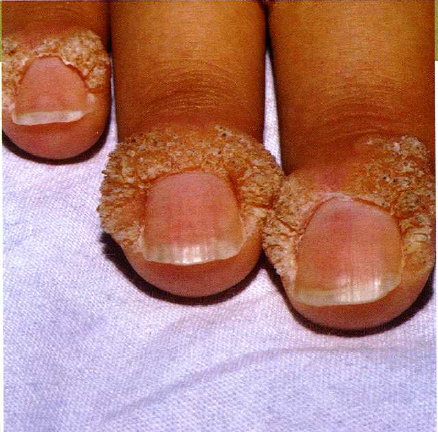 Periungual verruka vulgaris
*Dermatoloji Atlası, Can BAYKAL,  3. Baskı, Nobel Tıp Kitapevi
Özet